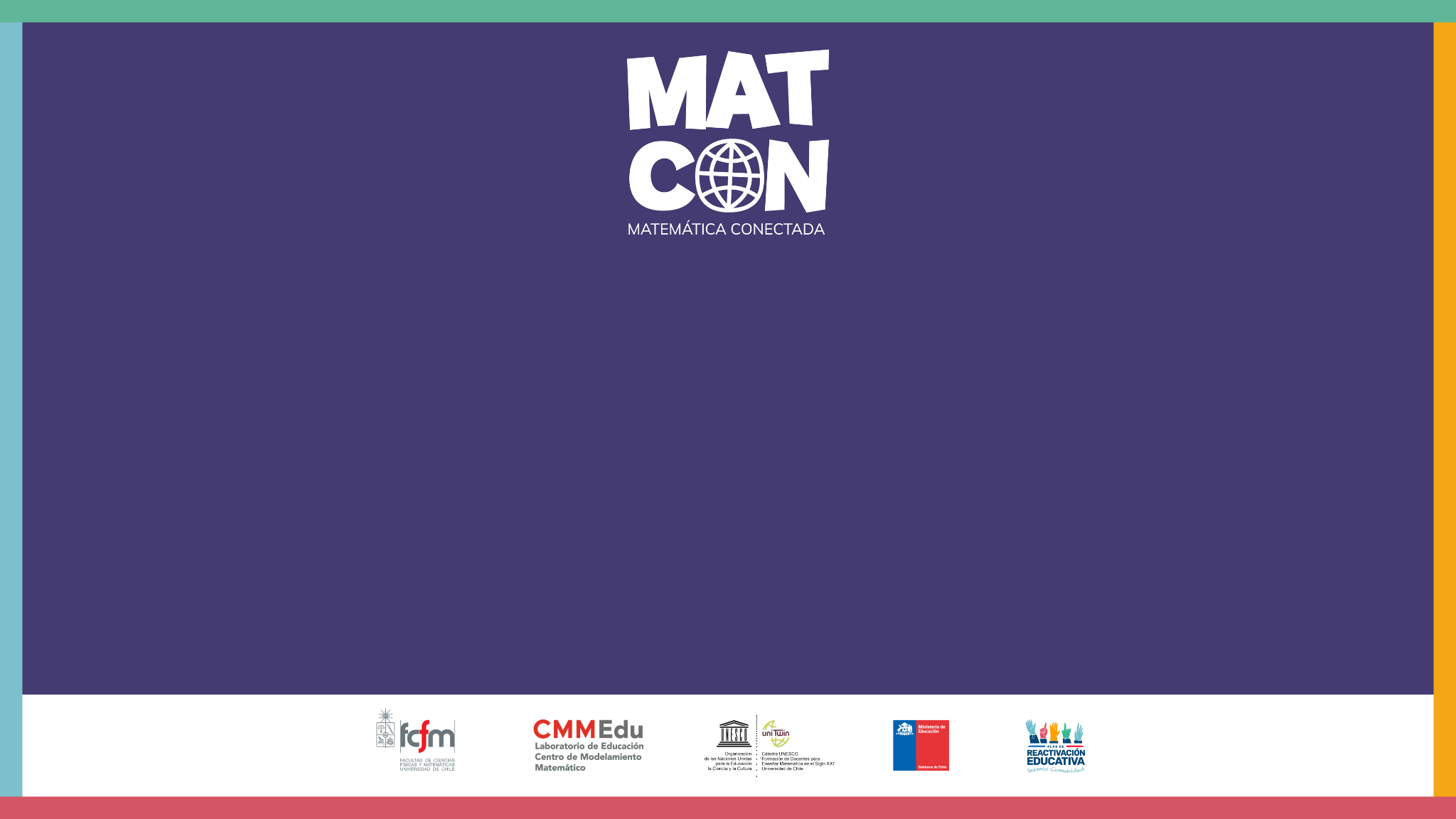 Rapa Nui y Área Marina Protegida
Revisemos la infografía de esta situación:
       “Rapa Nui”
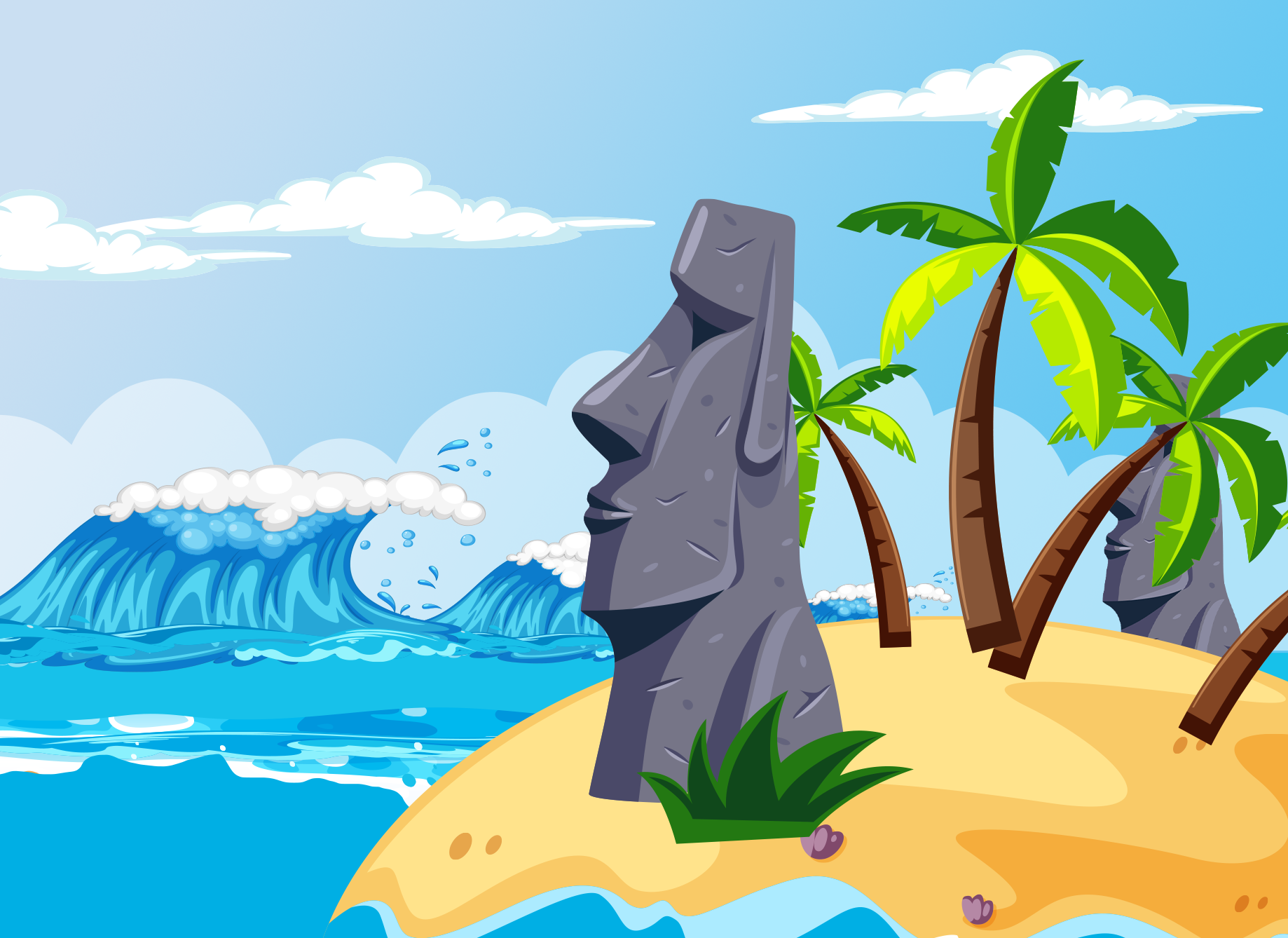 *Imagen referencial de la situación
[Speaker Notes: En este momento se invita a revisar la infografía completa, puede descargarla de recursos en la página:  https://matcon.cmmedu.uchile.cl/]
A partir de la infografía, respondamos:
¿Dónde se ubica Rapa Nui?

¿Cuál es el propósito de que exista un área protegida marina alrededor de la Isla? 

¿Por qué se le denomina “de múltiples usos”? ¿Cuán grande cree que será?
[Speaker Notes: Es importante que sus estudiantes valoren la lejanía de la isla Rapa Nui respecto del continente, que está ubicada en pleno océano pacifico sur, y que posee una riqueza en biodiversidad marina que es necesario cuidar y preservar, por ello fue establecida una zona de protección alrededor de la isla.]
Problema
Observa el siguiente mapa
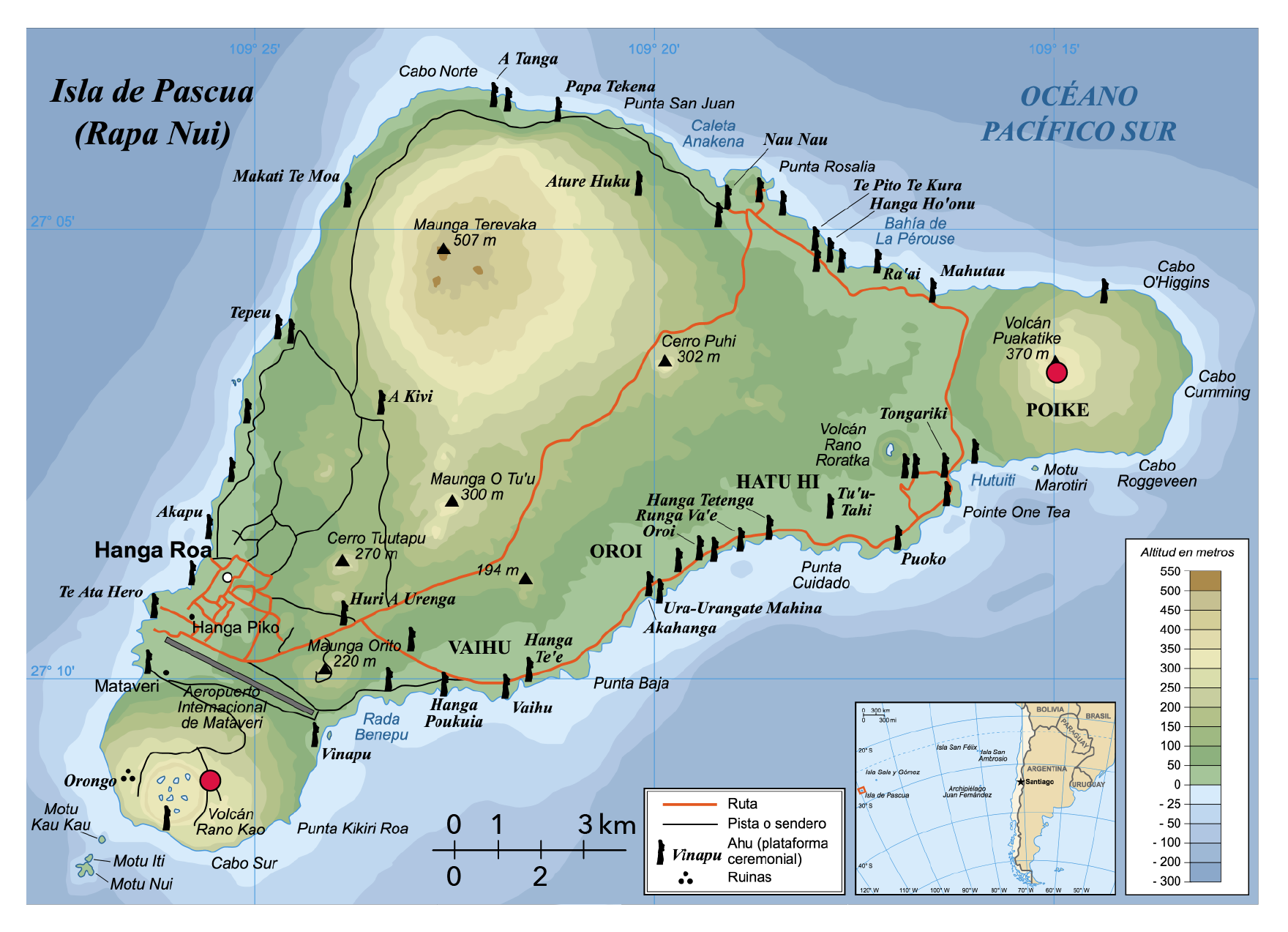 [Speaker Notes: ¿Qué destacas del en el mapa? ¿Qué forma geométrica tiene Rapa Nui? r. Triangular
¿Cuántos volcanes identificas? ¿En qué ubicación del triángulo están? r. más o menos en cada vértice hay un volcán.]
Problema
Si tenemos un mapa a escala de Rapa Nui, ¿cómo podemos determinar aproximadamente su área?
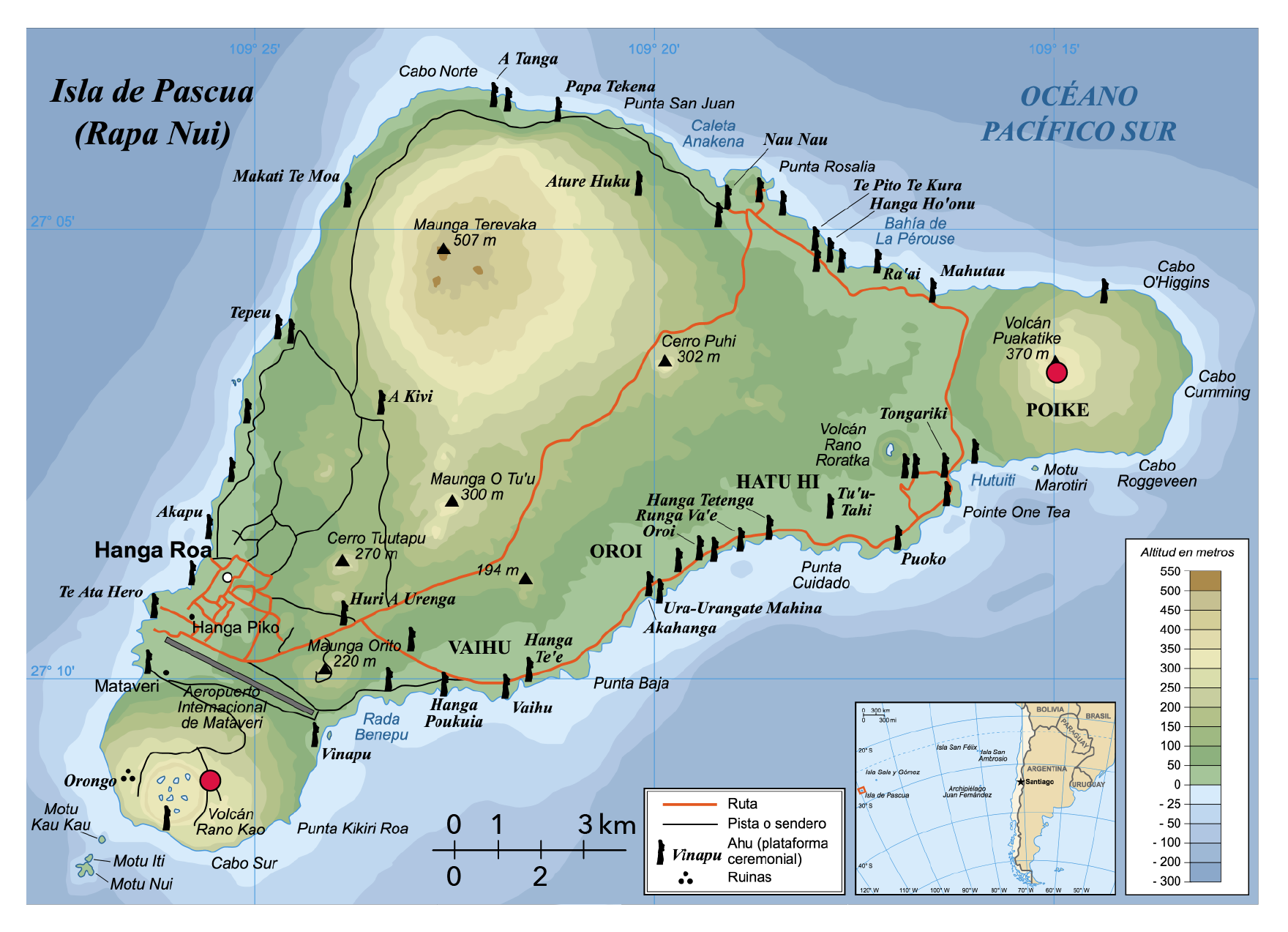 [Speaker Notes: Escuche las respuestas de sus estudiantes, pida que registren lo sugerido e invíteles a realizar las actividades propuestas en la Hoja de Actividades para así dar respuesta correcta a esta pregunta.]
Actividad 1
Utiliza la escala del mapa para establecer una relación entre centímetros en el mapa y kilómetros en la isla.      

¿A cuántos kilómetros equivalen en la realidad 3 centímetros en el mapa?
[Speaker Notes: Respuesta: 1 cm corresponden a 2 km o 1,5 cm corresponde a 3 km.]
Actividad 1
Utiliza la escala del mapa para establecer una relación entre centímetros en el mapa y kilómetros en la isla.      

¿A cuántos kilómetros equivalen en la realidad 3 centímetros en el mapa?
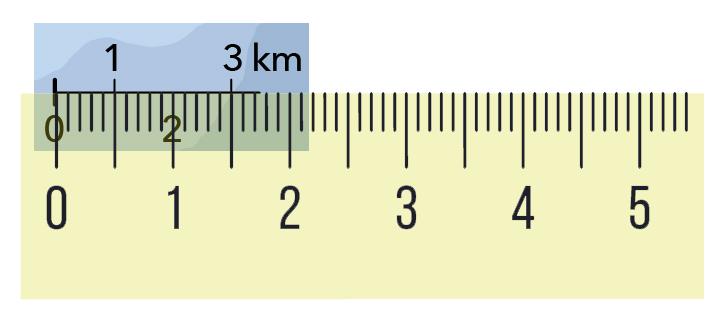 [Speaker Notes: 1 cm corresponden a 2 km o 1,5 cm corresponde a 3 km]
Actividad 1
3.   Encuentra la distancia aproximada en kilómetros desde el volcán Rano kau al volcán Puakatike (indicados con puntos rojos en el mapa).
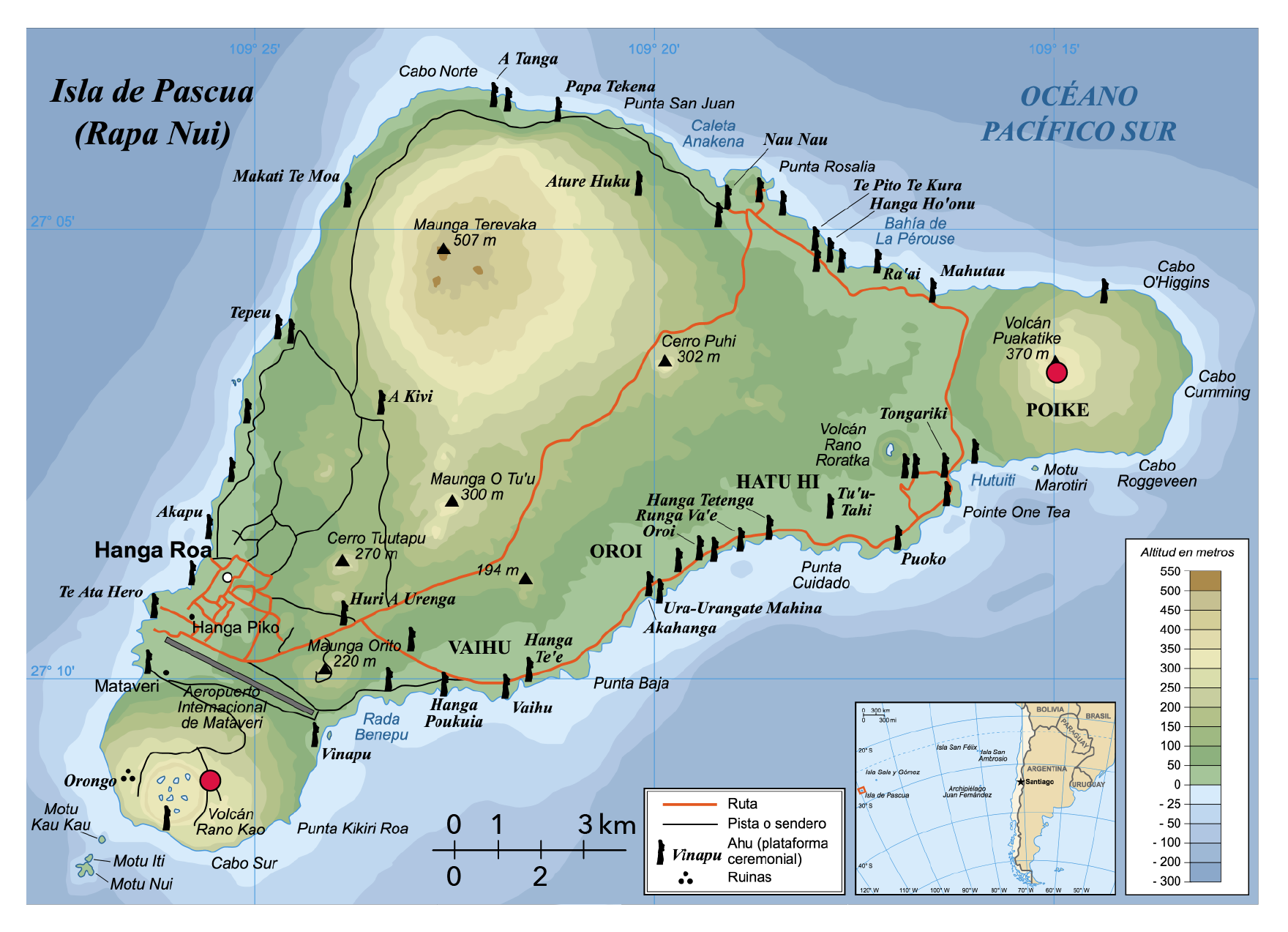 Actividad 1
3.   Encuentra la distancia aproximada en kilómetros desde el volcán Rano kau al volcán Puakatike (indicados con puntos rojos en el mapa).
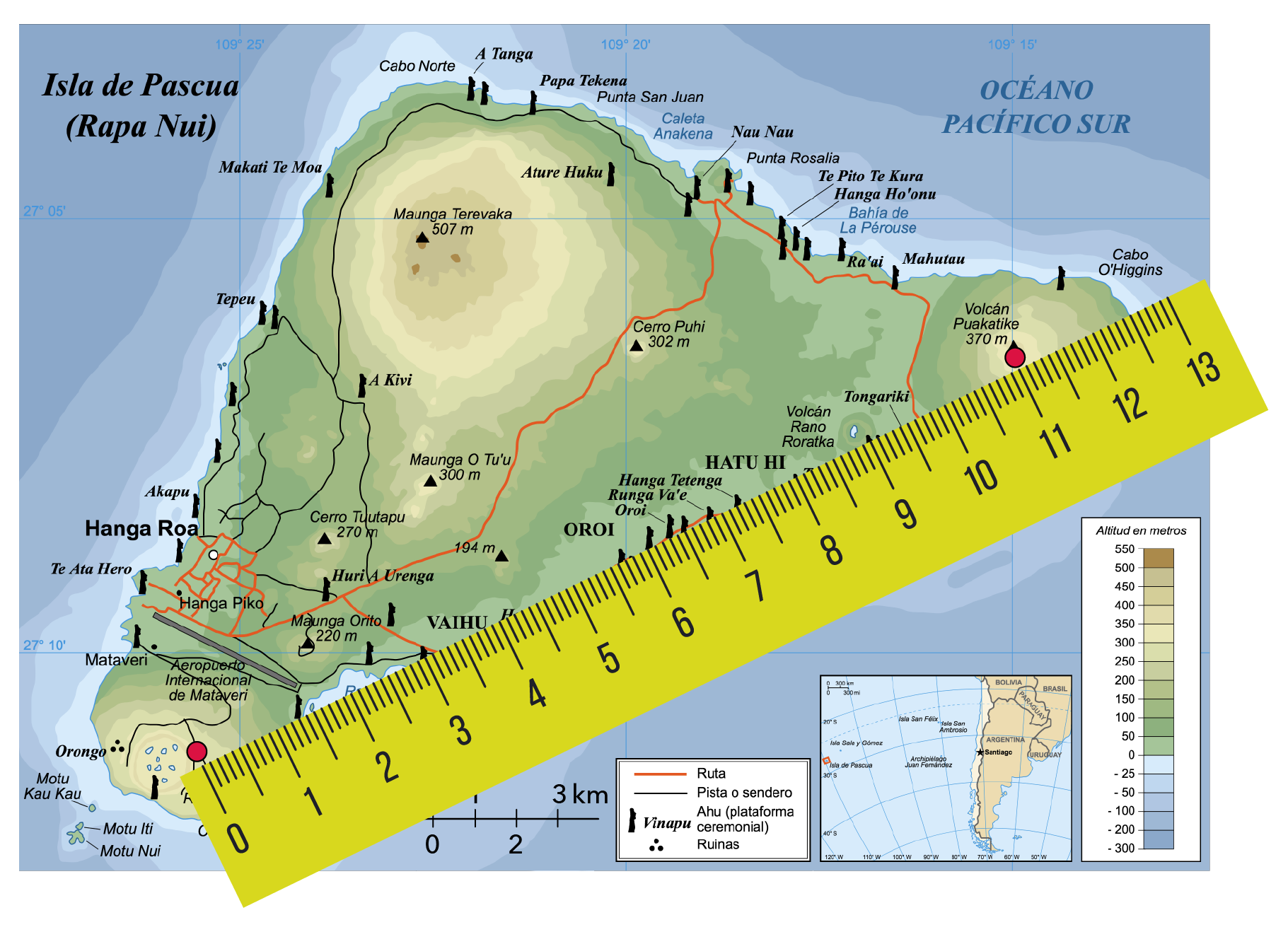 Actividad 1
3.   Encuentra la distancia aproximada en kilómetros desde el volcán Rano kau al volcán Puakatike (indicados con puntos rojos en el mapa).
La escala o razón de semejanza es 1 cm : 2 km, por lo tanto los 11 cm en el mapa corresponden a  22 km en la realidad.
[Speaker Notes: sus estudiantes pueden realizarlo utilizando proporcionalidad, y puede comentar a continuación sobre el factor de escala.]
Actividad 2
1. ¿Cuál es el área aproximada en km2 de la superficie de Rapa Nui? Registra tu estrategia.
Compartamos las estrategias
Actividad 2
1. ¿Cuál es el área aproximada en km2 de Rapa Nui? Registra tu estrategia.
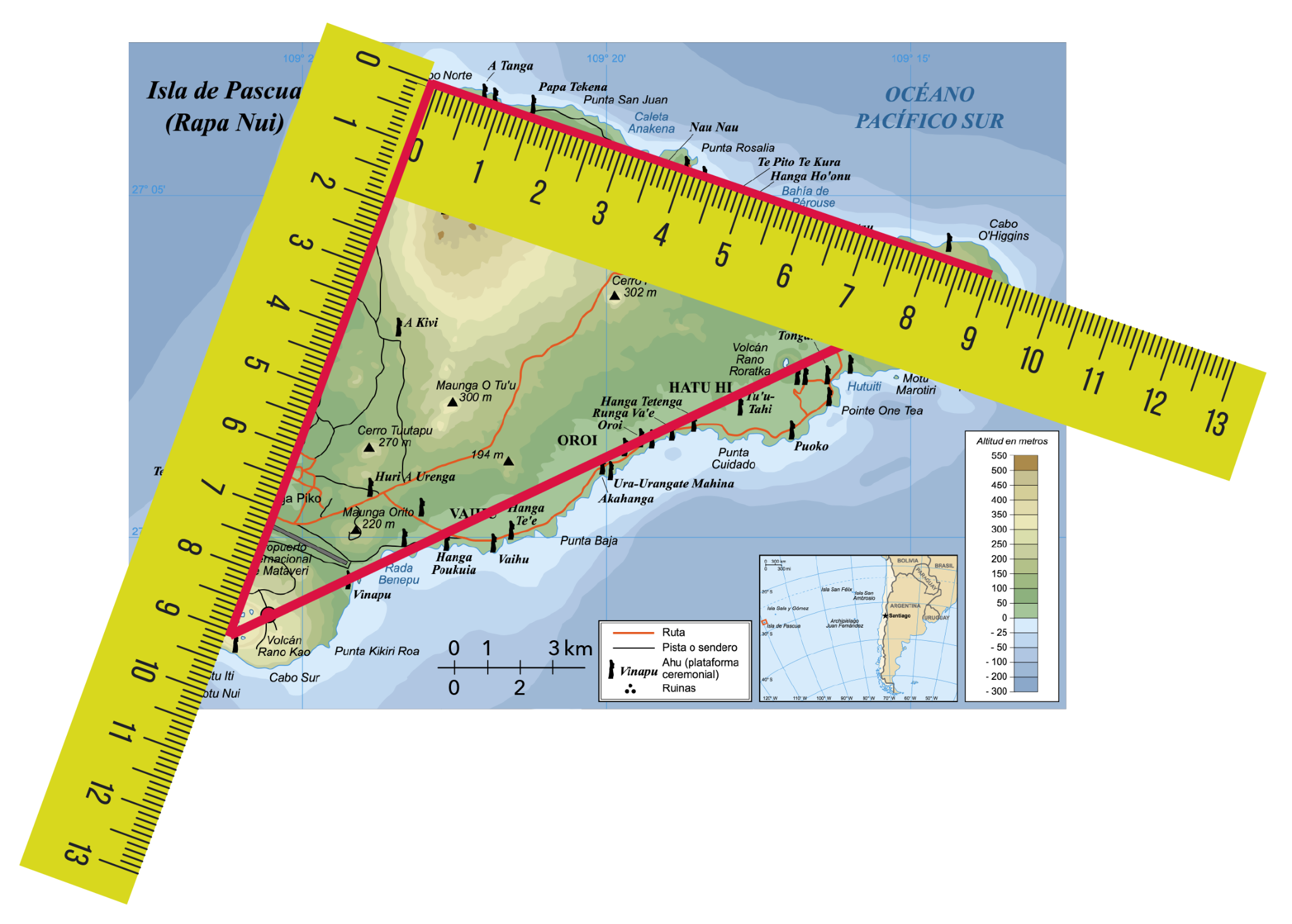 Revisemos la estrategia de asumir que Rapa Nui se asemeja a un triángulo rectángulo de catetos de igual medida.
[Speaker Notes: Los catetos deberían medir valores cercanos a 9 cm.]
Actividad 2
1. ¿Cuál es el área aproximada en km2 de la superficie de Rapa Nui? Registra tu estrategia.
Área de la isla en la imagen: (9 cmᆞ 9 cm) / 2 = 40,5 cm2  

Razón de longitudes (R):  1 cm→ 2 km             
             
Razón de áreas (R2):  1 cm2 → 4 km2             
                     

Por lo tanto, el área de la isla está dada por 40,5 cm2 ᆞ 4 km2 /cm2  = 162 km2.
[Speaker Notes: Si la estrategia de utilizar la razón de semejanza para áreas no surge desde las respuestas de sus estudiantes, se sugiere presentarla de todas maneras a fin de destacar dicha propiedad de la semejanza de figuras.]
Actividad 2
1. ¿Cuál es el área aproximada en km2 de la superficie de Rapa Nui? Registra tu estrategia.
El área real de Rapa Nui es 163,8 km2
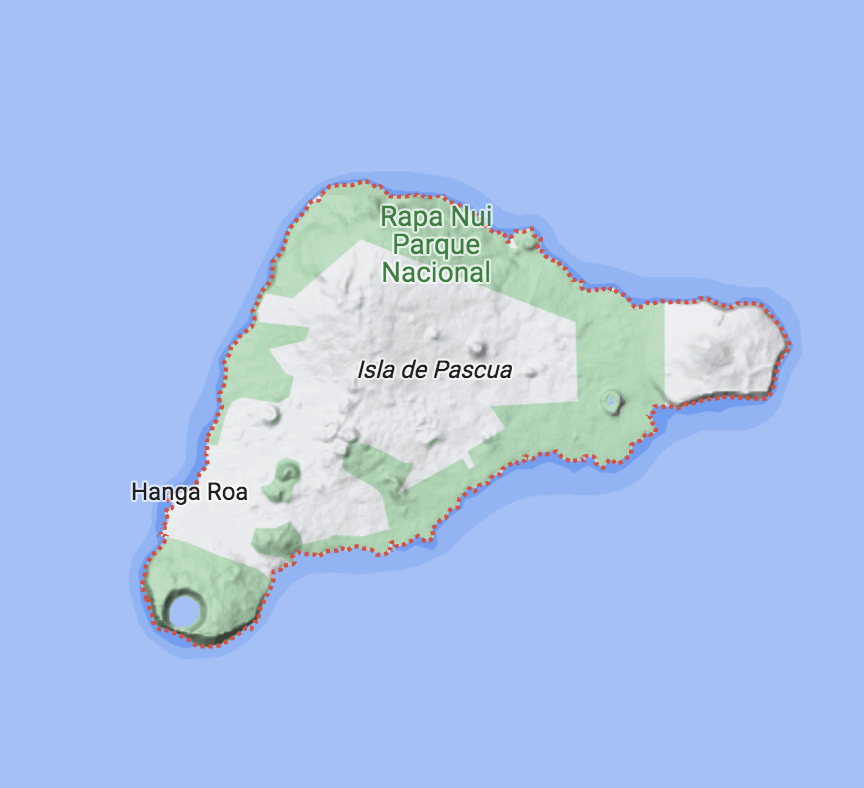 ¿Qué tan grande es la isla? 
¿Conoces algún lugar de tamaño parecido?
[Speaker Notes: Fuente: wikipedia]
Actividad 2
2. ¿Qué tan grande es la isla? ¿conoces algún lugar de tamaño parecido?
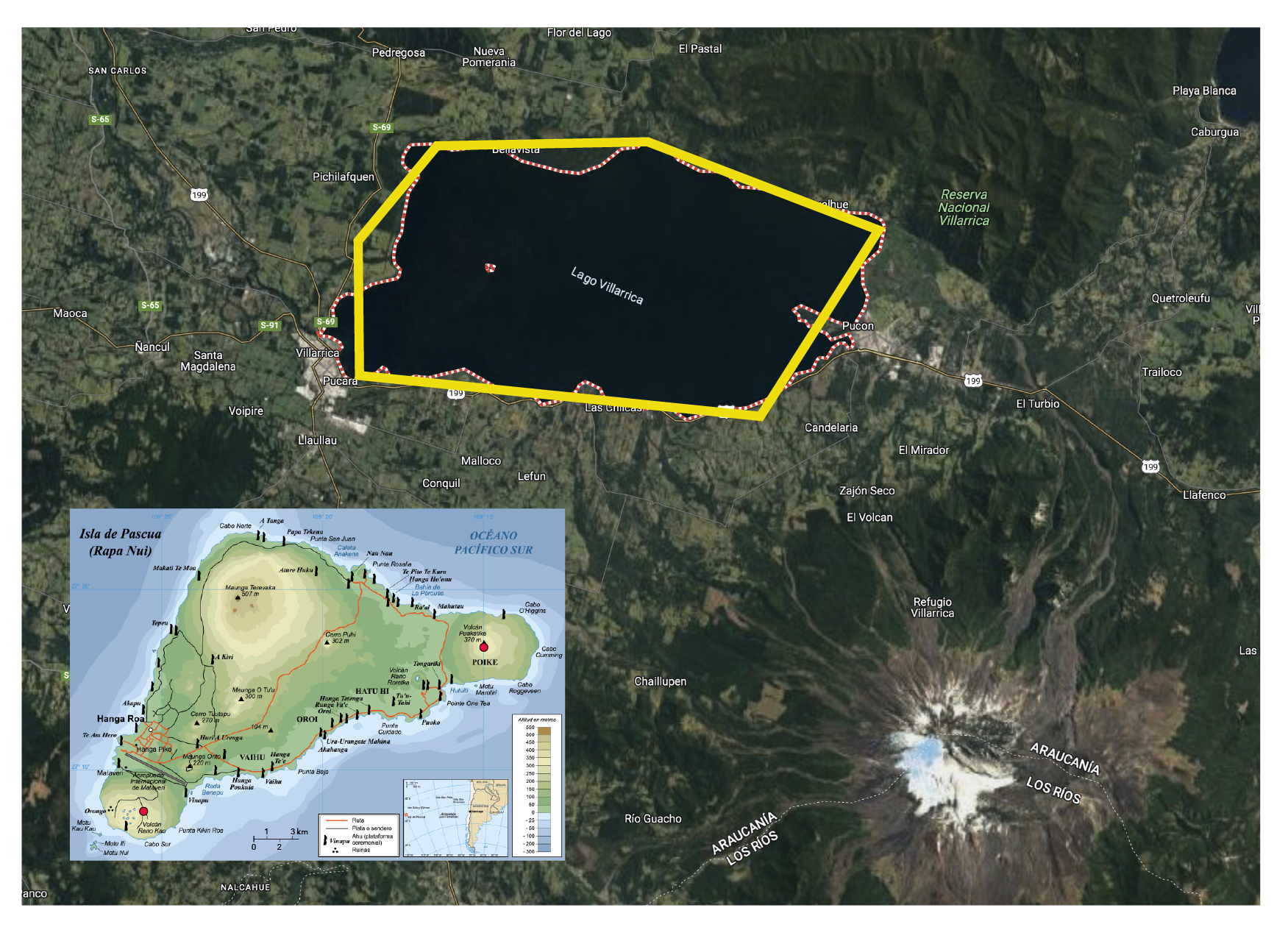 La superficie del lago Villarrica ubicado en la X región, tiene un área de 176  km2
El área real de Rapa Nui es 163,8 km2
[Speaker Notes: Puede comparar con el lago villarrica 176 km cuadrados, y pensar que es más pequeña que Santiago que tiene un área de 641 km cuadrados, o mucho más pequeña que Iquique que tiene 2242 km cuadrados]
Actividad 3
Recientemente se ha creado alrededor de Rapa Nui una zona denominada Área Marina Protegida Costera de Múltiples Usos. A continuación se muestra en un mapa a escala la forma aproximada de la zona alrededor de la isla.  Suponiendo que se puede aproximar mediante un rectángulo, estima el área esta zona.
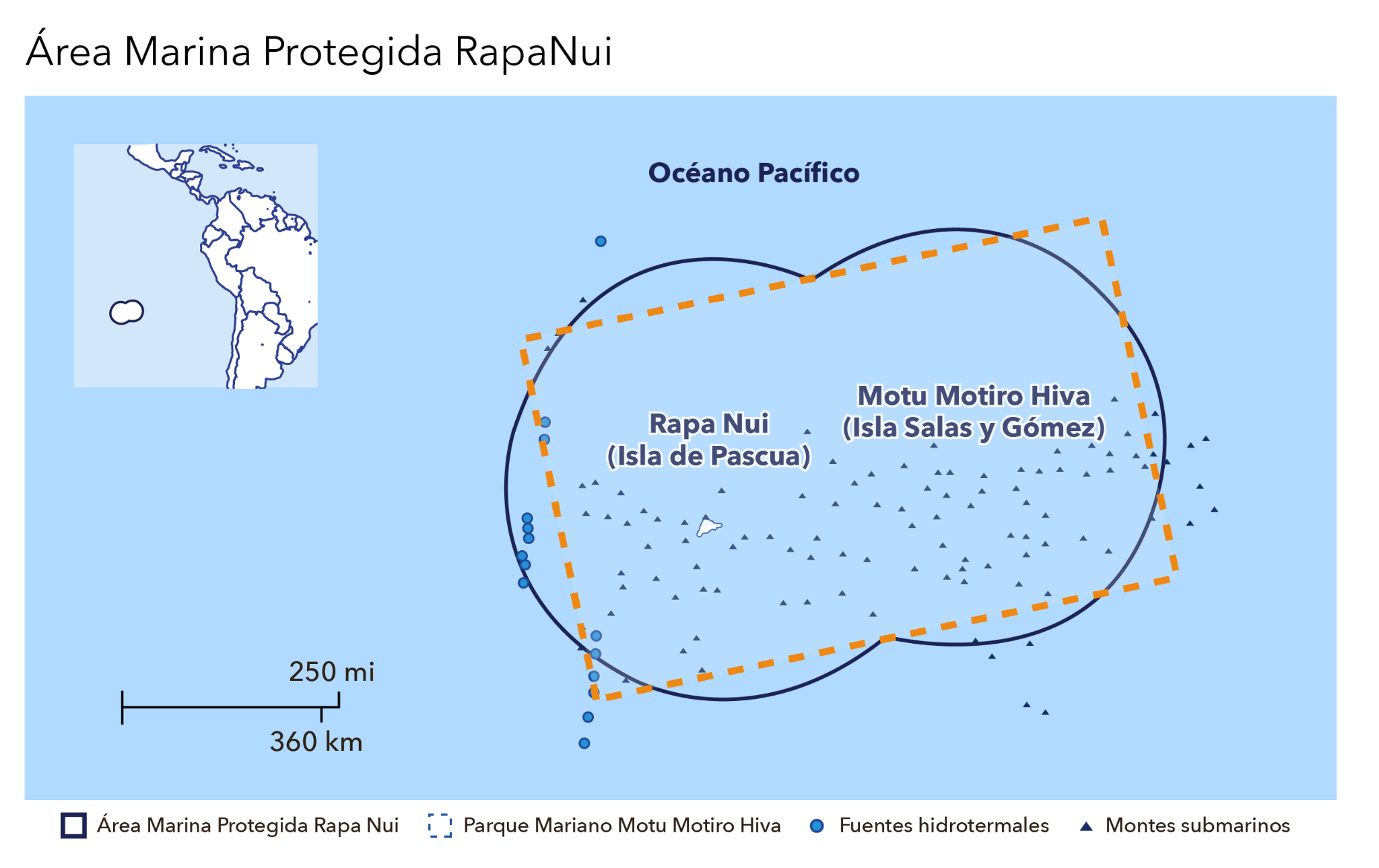 Actividad 3
Suponiendo que se puede aproximar mediante un rectángulo, estima el área esta zona.
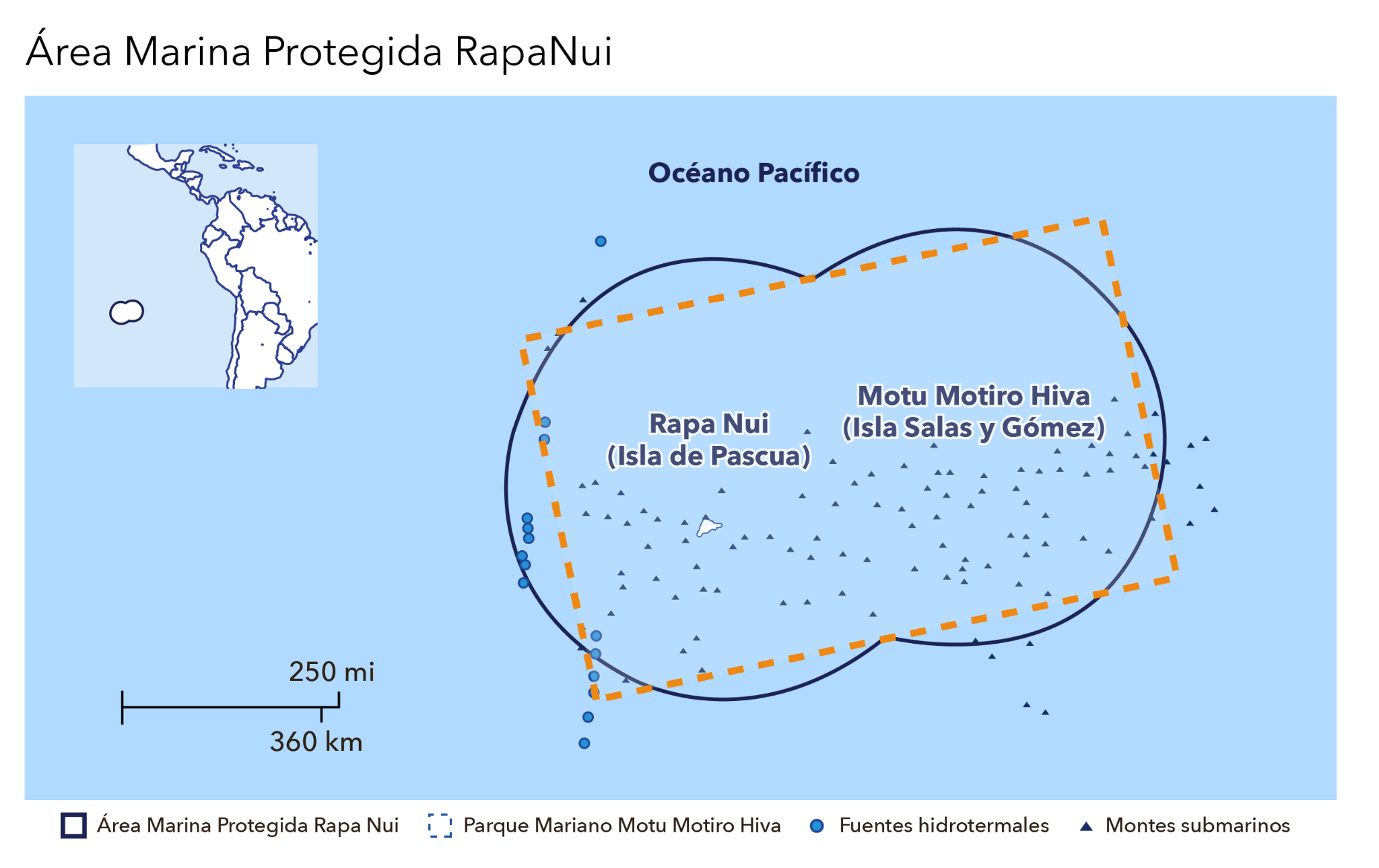 Actividad 3
Suponiendo que se puede aproximar mediante un rectángulo, estima el área esta zona.
3 cm → 360  km
1 cm →  120 km 

Razón de semejanza= 1: 120 
Razón de semejanza para área = (1 cm : 120 km)2= 1cm2 :14400 km2
Actividad 3
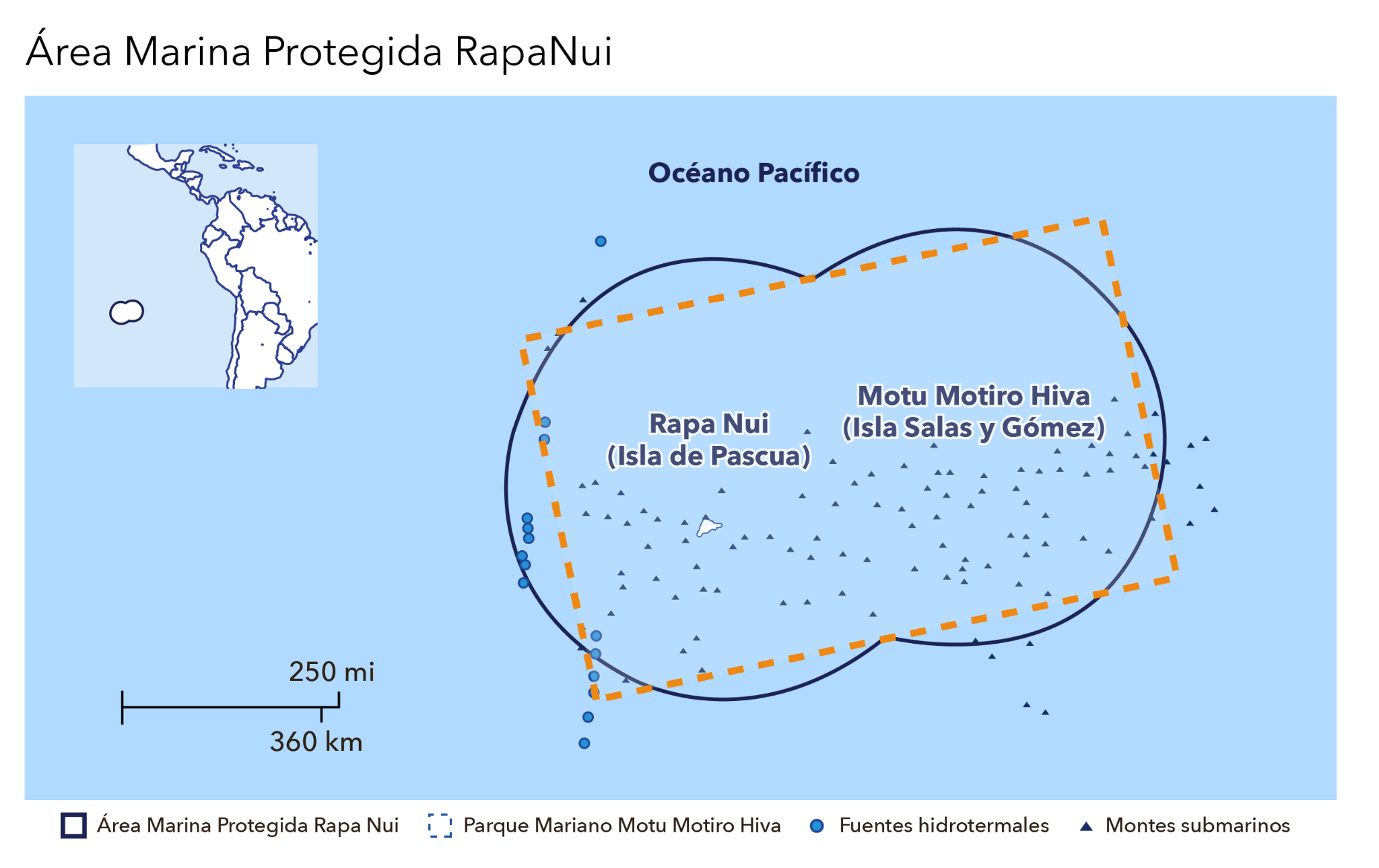 5,5 cm
{
3 cm
9 cm
Área Marina protegida  = 5,5 cm ⋅ 9 cm = 49,5 cm ⋅ 14400 km2/cm2 = 712.800 km2
[Speaker Notes: ¿La aproximación con el rectángulo fue acorde? fundamenta]
Actividad 3
Recientemente se ha creado alrededor de Rapa Nui una zona denominada Área Marina Protegida Costera de Múltiples Usos. A continuación se muestra en un mapa a escala la forma aproximada de la zona alrededor de la isla.  Suponiendo que se puede aproximar mediante un rectángulo, estima el área esta zona.
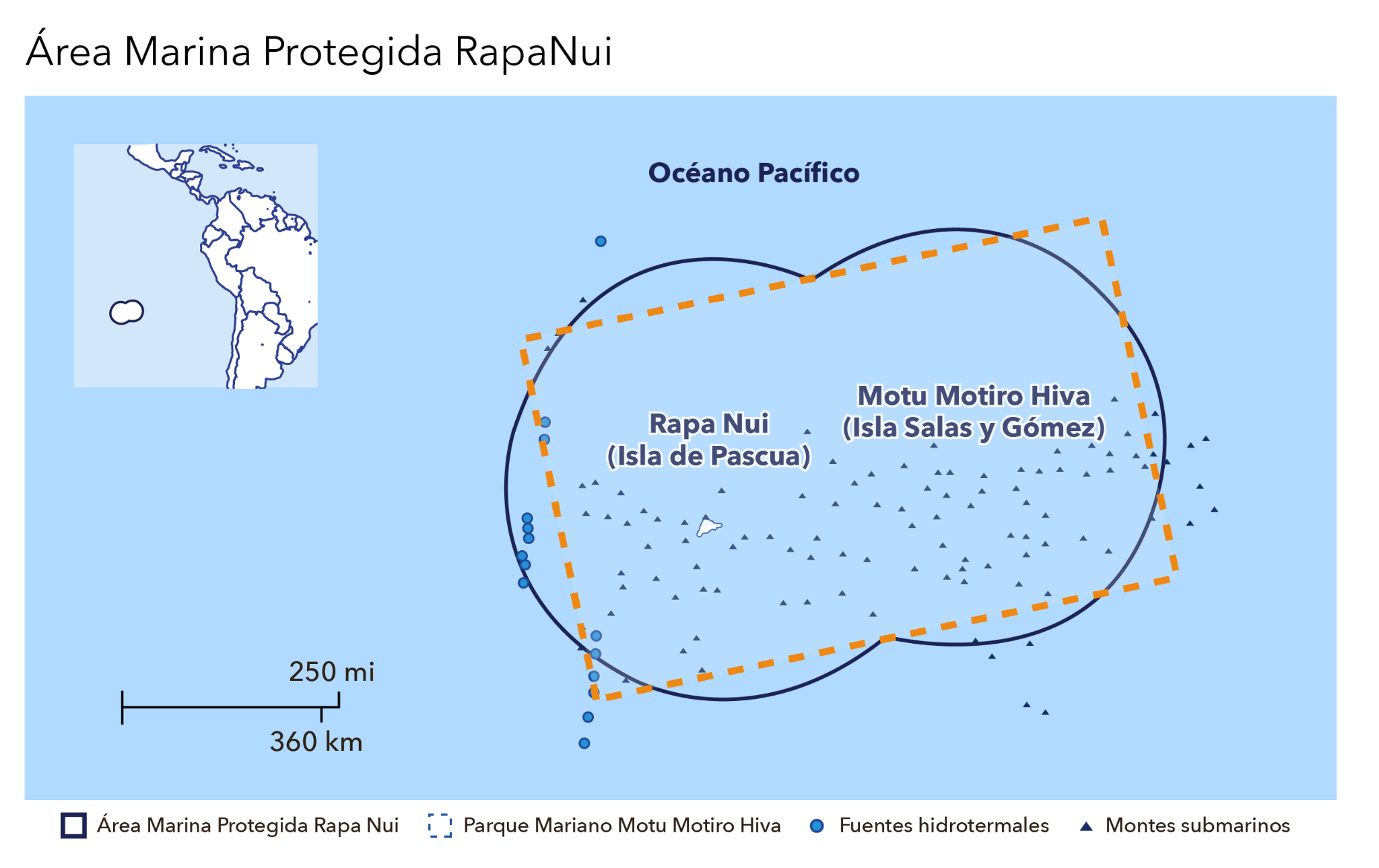 El dato oficial corresponde a 720.000  km2  siendo el área marina protegida más grande de latinoamérica.
Actividad 3
2.  ¿Cuál es el área de Chile? y ¿Cuál es su relación con la zona marina protegida de Rapa Nui?
Actividad 3
2.  ¿Cuál es el área de Chile? y ¿Cuál es su relación con la zona marina protegida de Rapa Nui?
Según fuentes oficiales la superficie terrestre de Chile es 756 626  km2

Por lo tanto el Área Marina Protegida de Rapa Nui (720 000 km2) corresponde a  “un poco menos” que el área de Chile Continental. 


¿Qué te parece esto?
Conclusiones
Una escala en un mapa es una relación matemática que establece una relación entre las dimensiones del mundo real y las representadas en el mapa. La escala permite entender cómo se relacionan las distancias en el mapa con las distancias en el terreno real. 

Las escalas son esenciales para interpretar y utilizar mapas de manera precisa, ya que permiten estimar y calcular distancias, dimensiones y relaciones espaciales con base en las proporciones establecidas.
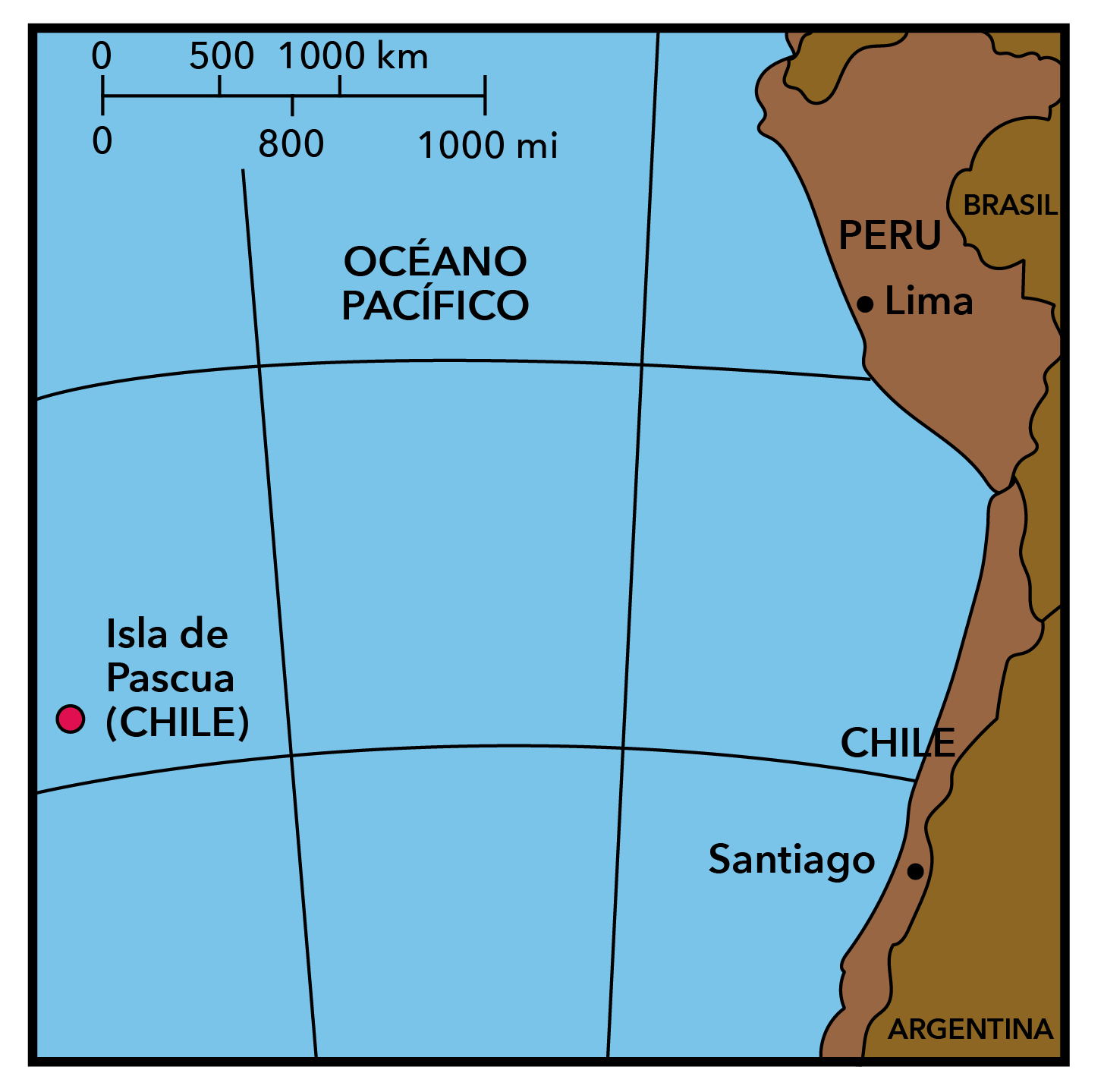 Conclusiones
La escala se puede expresar de varias maneras
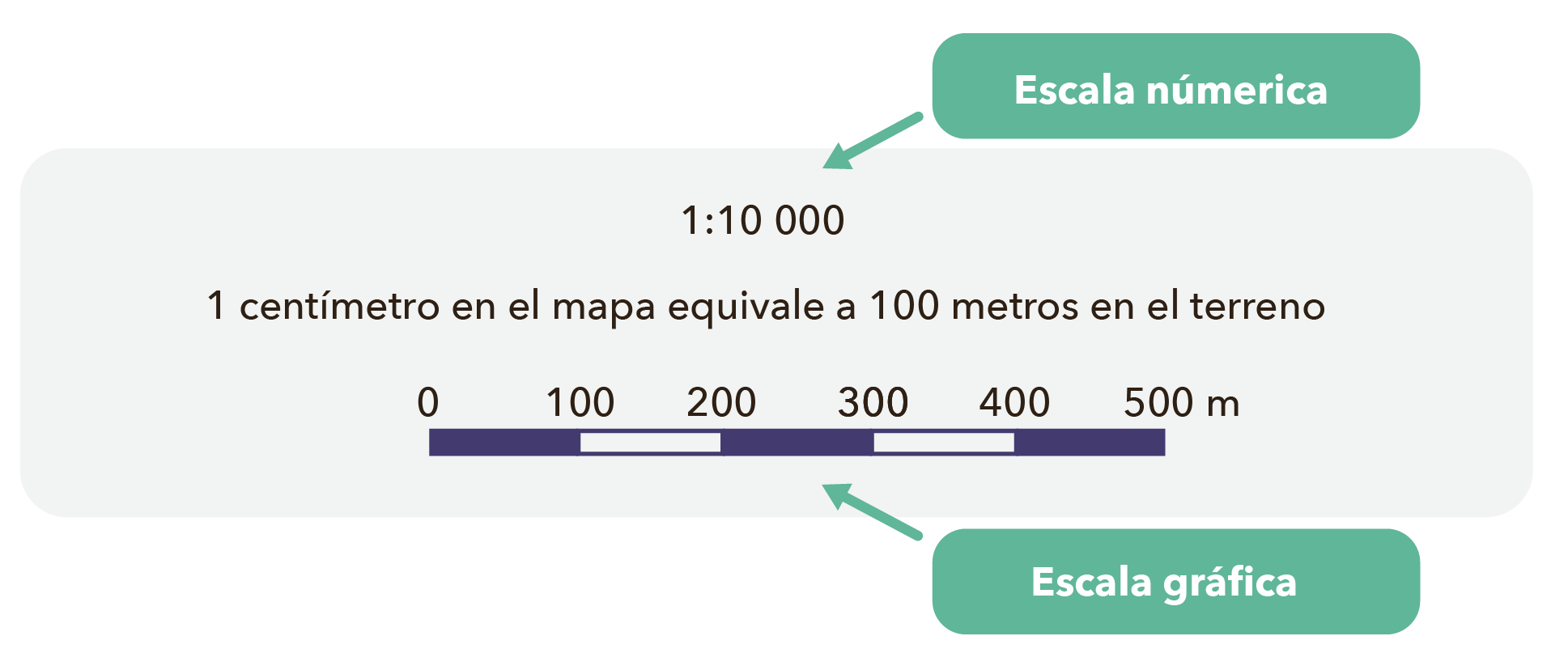 Por ejemplo, si en un mapa la escala es 1:10.000, significa que una unidad de medida en el mapa representa 10.000 unidades equivalentes en la realidad.
Conclusiones
Para representar el área de Rapa Nui utilizamos la escala gráfica que interpretamos como 1 cm : 2 Km y obtuvimos un área de 162 km2. Para representar el área marina protegida, que corresponde a una superficie bastante más grande, utilizamos la escala  3 cm : 360 km y obtuvimos un área de 712.800  km2 muy cercana al área total real de la zona marina protegida. Además, esta área equivale en extensión a casi toda la superficie de Chile Continental.
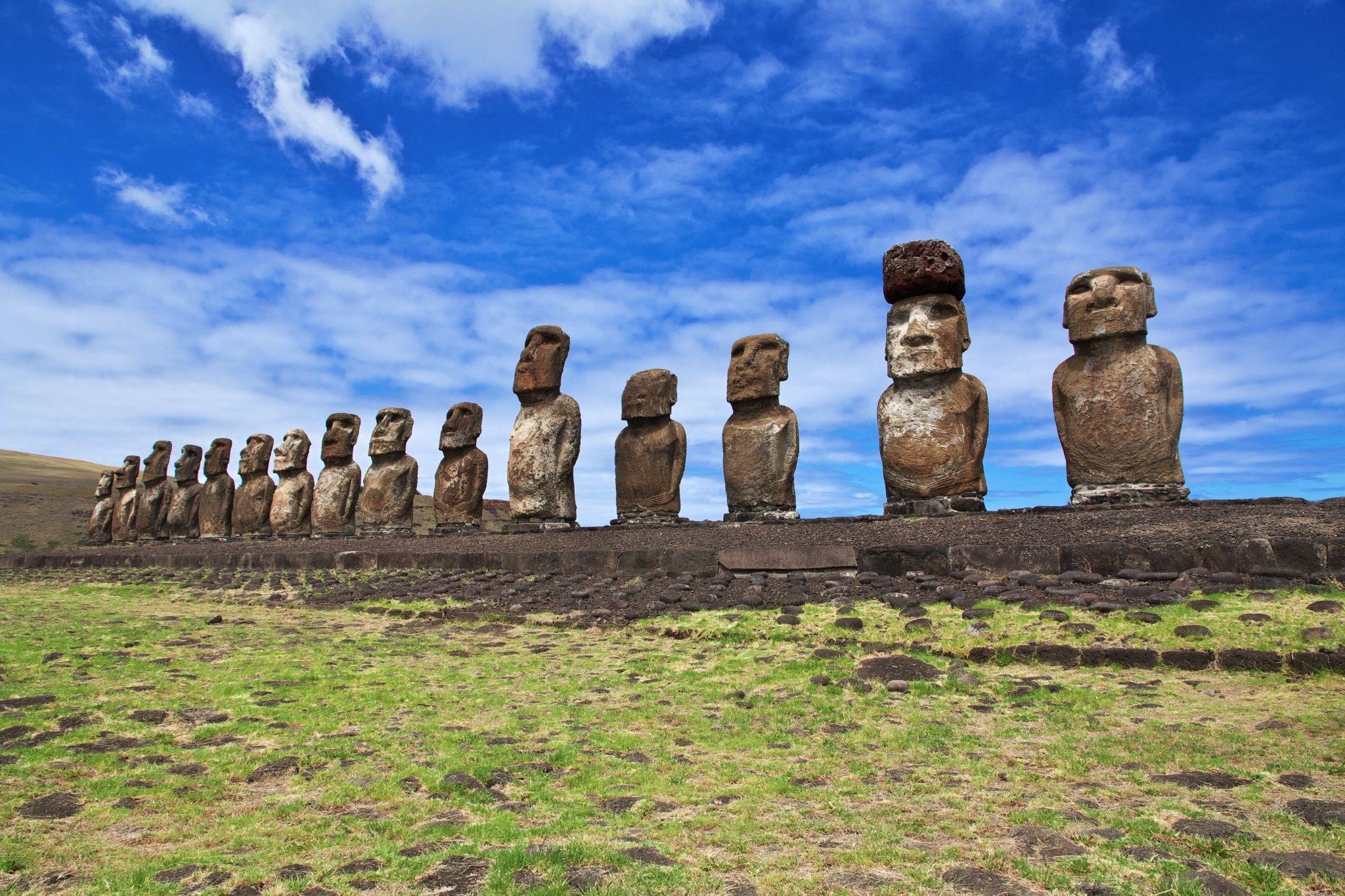 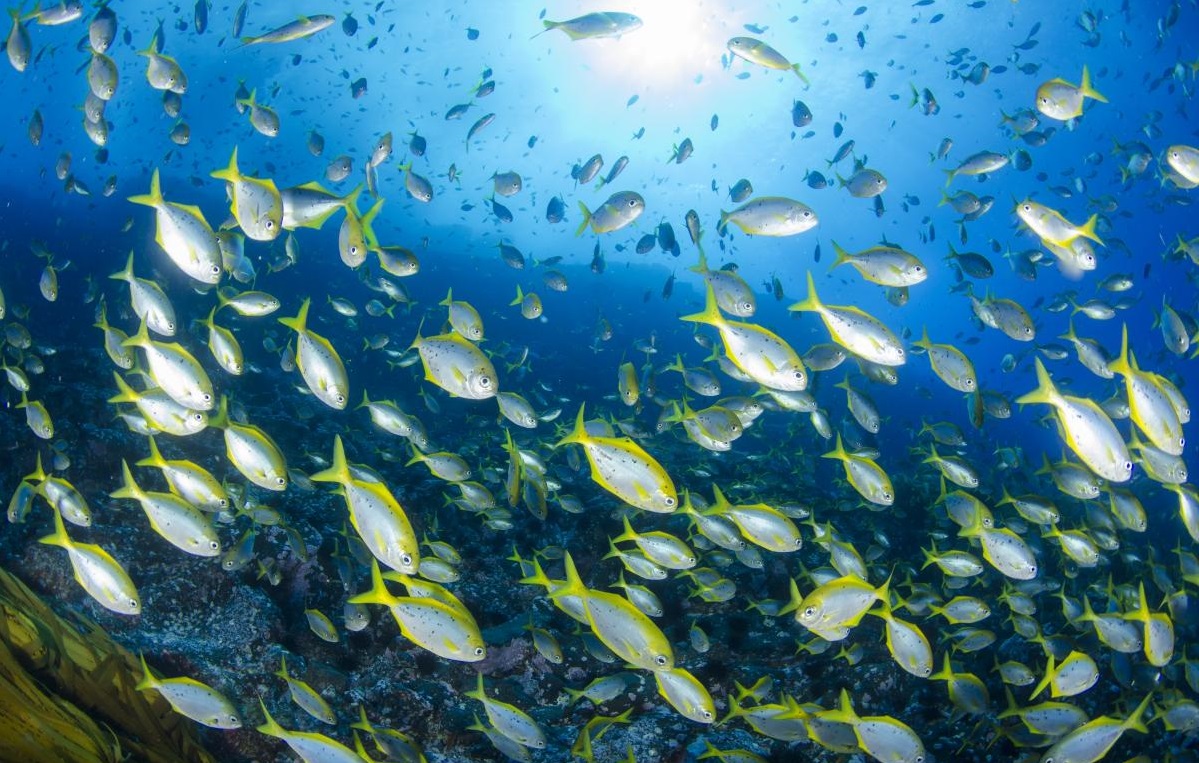 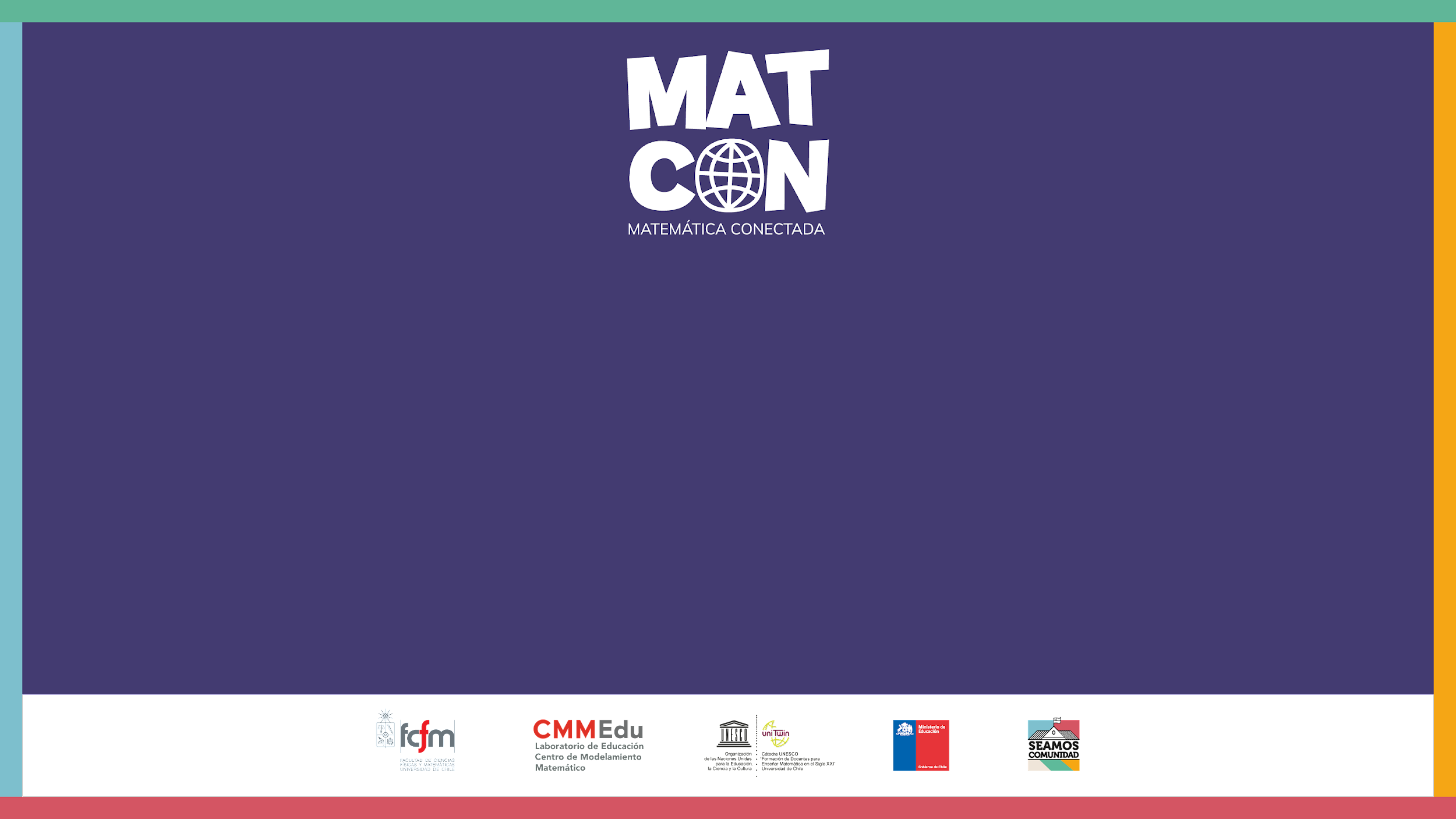 Rapa Nui y Área Marina Protegida